METİN TAHLİLLERİ-1
2. ÜNİTE: METİN TAHLİLİ AŞAMALARI
Bu ünitedeMetin tahlili aşamalarını ve metotlarını ayırt edeceksiniz.  Farklı türdeki metinlerin nasıl tahlil edileceğini ve değerlendirildiğini öğreneceksiniz.
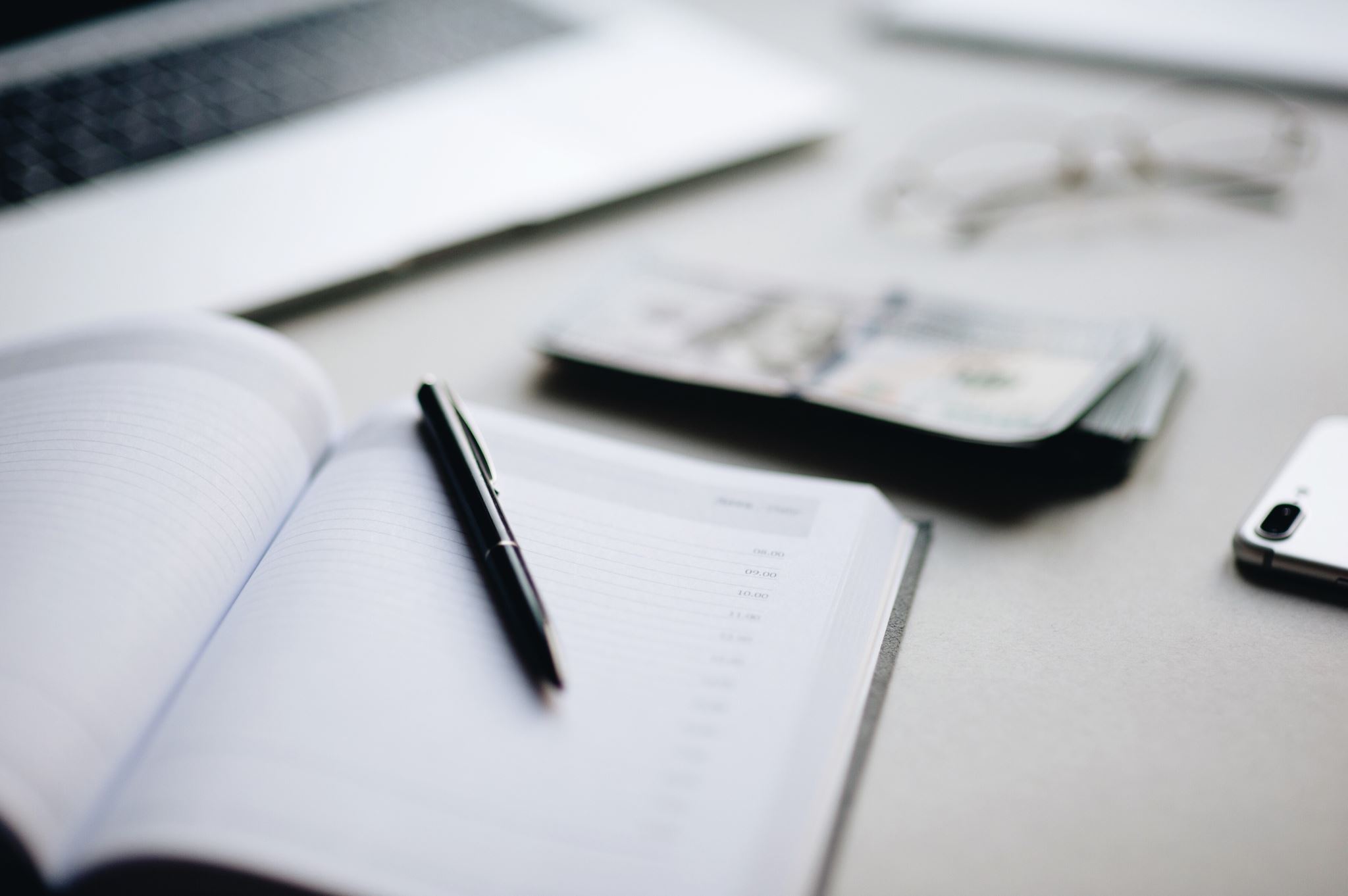 METİN TAHLİLİ AŞAMALARI NELERDİR?
Metin tahlili; bir metni derinlemesine anlamak, incelemek ve metni değerlendirmek için kullanılan sistematik bir yöntemdir. Bu yöntem, metnin farklı unsurlarını inceleyerek metnin çeşitli katmanlarını ortaya çıkarmayı amaçlayan beş bölümden oluşur.
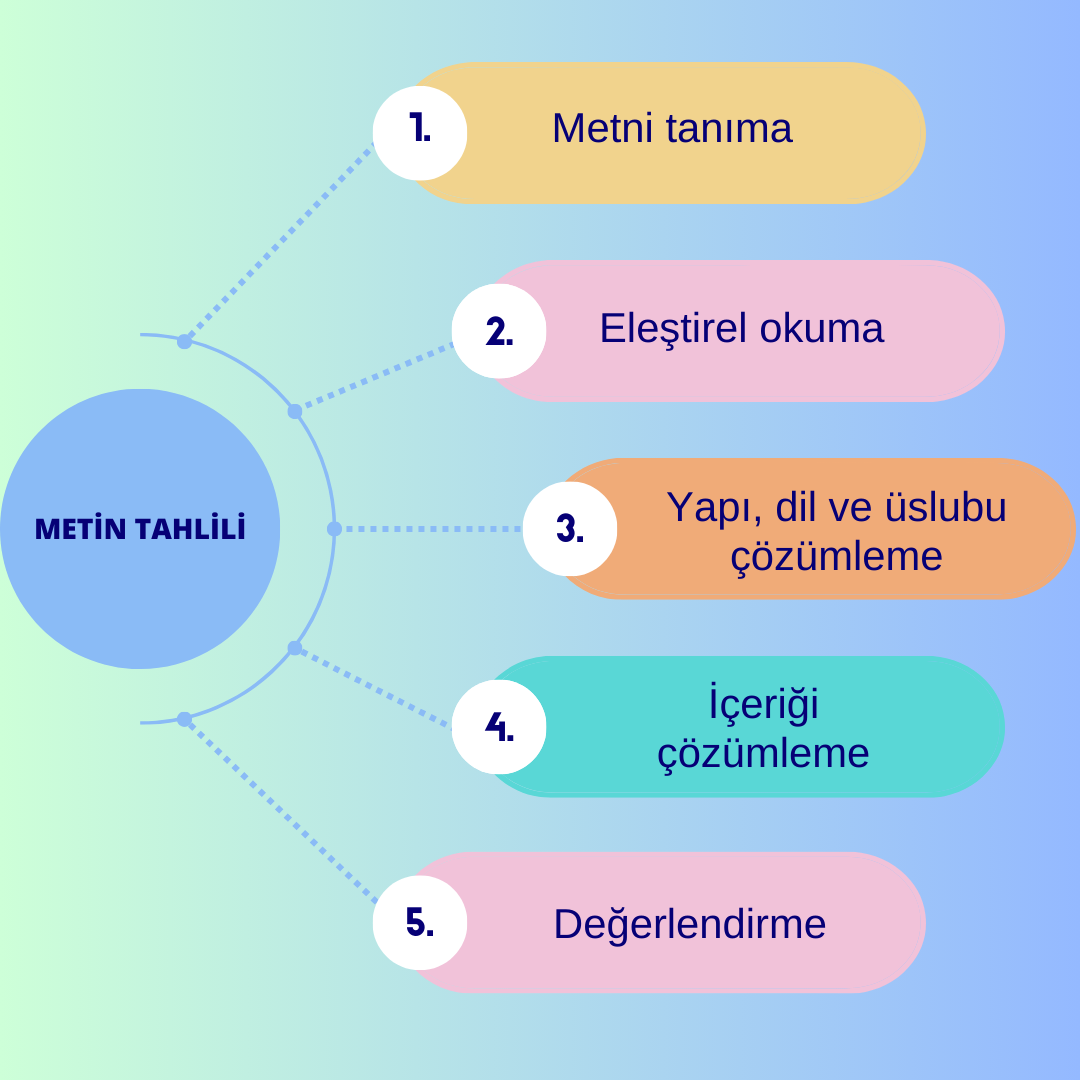 Metni Tanıma
Bir metni okumadan önce metni tanımak ve anlamlandırmak, metinle ilgili tahminlerde
bulunmak, zihinde metinle ilgili sorular üretmek için uygulanan süreçtir. Bu süreç, metinle bağ kurmanın ilk aşamasıdır.
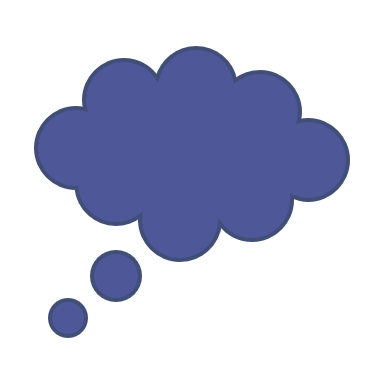 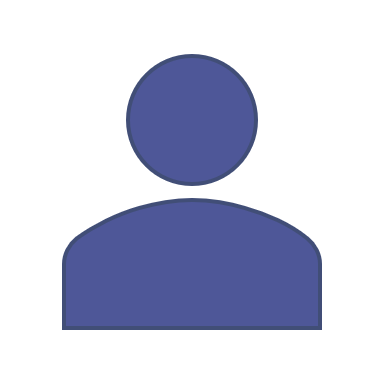 Eleştirel Okuma
Bir metni bütünüyle anlamak, metni sorgulamak amacıyla eleştirel okuma yapılan süreçtir.
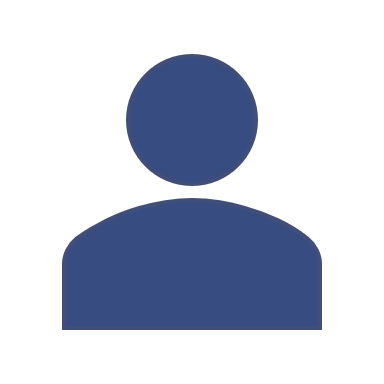 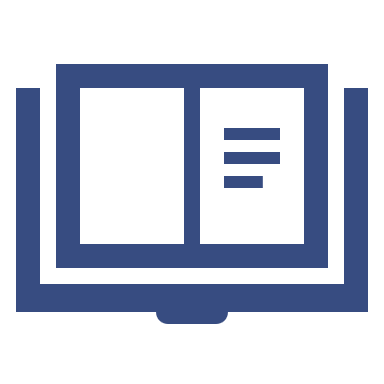 Yapı, Dil ve Üslup Unsurlarını Çözümleme
Metnin yapısının, dil özelliklerinin, yazarın  metne yansıyan niteliklerinin,
üslup özelliklerinin incelendiği süreçtir.
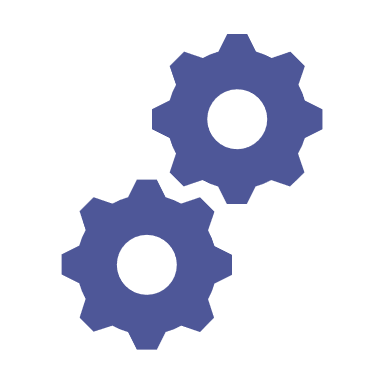 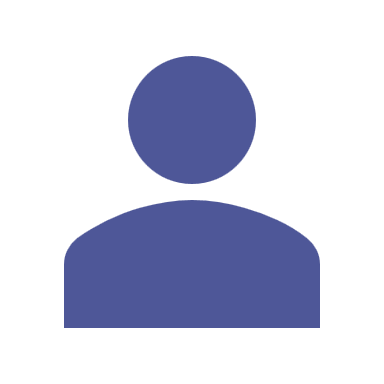 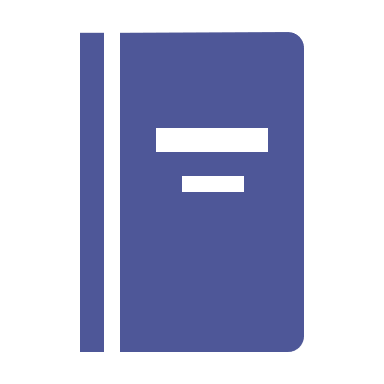 Metin tahlilinde metnin yapı unsurlarını çözümlemek, eserin derinlikli bir şekilde anlaşılması için oldukça önemlidir. Bu unsurlar, metnin anlamını oluşturmada ve okuyucuya aktarmada önemli rol oynar.
Metnin yapı özellikleri incelenirken şu unsurlara bakılır:
İçerik Unsurlarını Çözümleme
Bir metnin içerik unsurlarının belirlendiği ve çözümlendiği süreçtir.
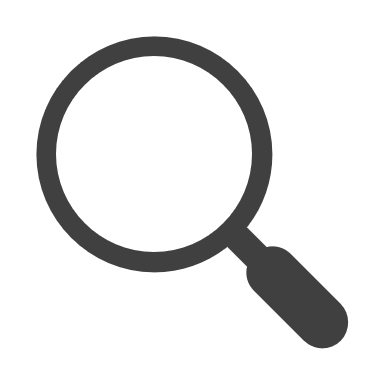 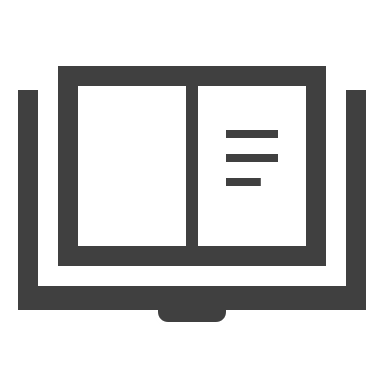 Metin tahlili sürecinde metnin konusu, teması, ana düşüncesi ve yardımcı düşünceleri belirlenirken aynı zamanda metindeki tutarlılık, çatışmalar, geçerlilik ve güvenilirlik gibi unsurlar da incelenir.
Metnin dil özellikleri ve yazarın üslubu tahlil sürecinde önemli bir rol oynar çünkü bu unsurlar, metnin anlatımını etkiler ve okuyucuya iletmek istediği mesajı şekillendirir.
Değerlendirme
Tahlil edilerek anlamlandırılan metinlerle ilgili ulaşılan sonuçların, metin hakkındaki görüşlerin ortaya konulduğu süreçtir.
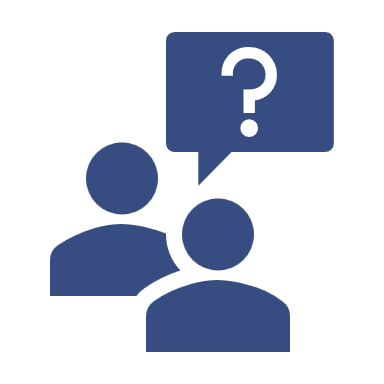 Metni değerlendirme aşamasında 
Metni tanıma
Eleştirel okuma
Yapı, dil ve üslup unsurlarını çözümleme
İçerik unsurlarını çözümleme aşamalarından elde edilen bilgiler bütünsel olarak ele alınmalıdır.
Bir metin tahlil edilirken bu beş aşama mutlaka gerçekleştirilir. Bu aşamalar arasında esnek geçişler yapılabilmelidir. Örneğin bir metin eleştirel okunurken yapıyla ilgili unsurlar daha sonra çözümlenmek için işaretlenebilir.
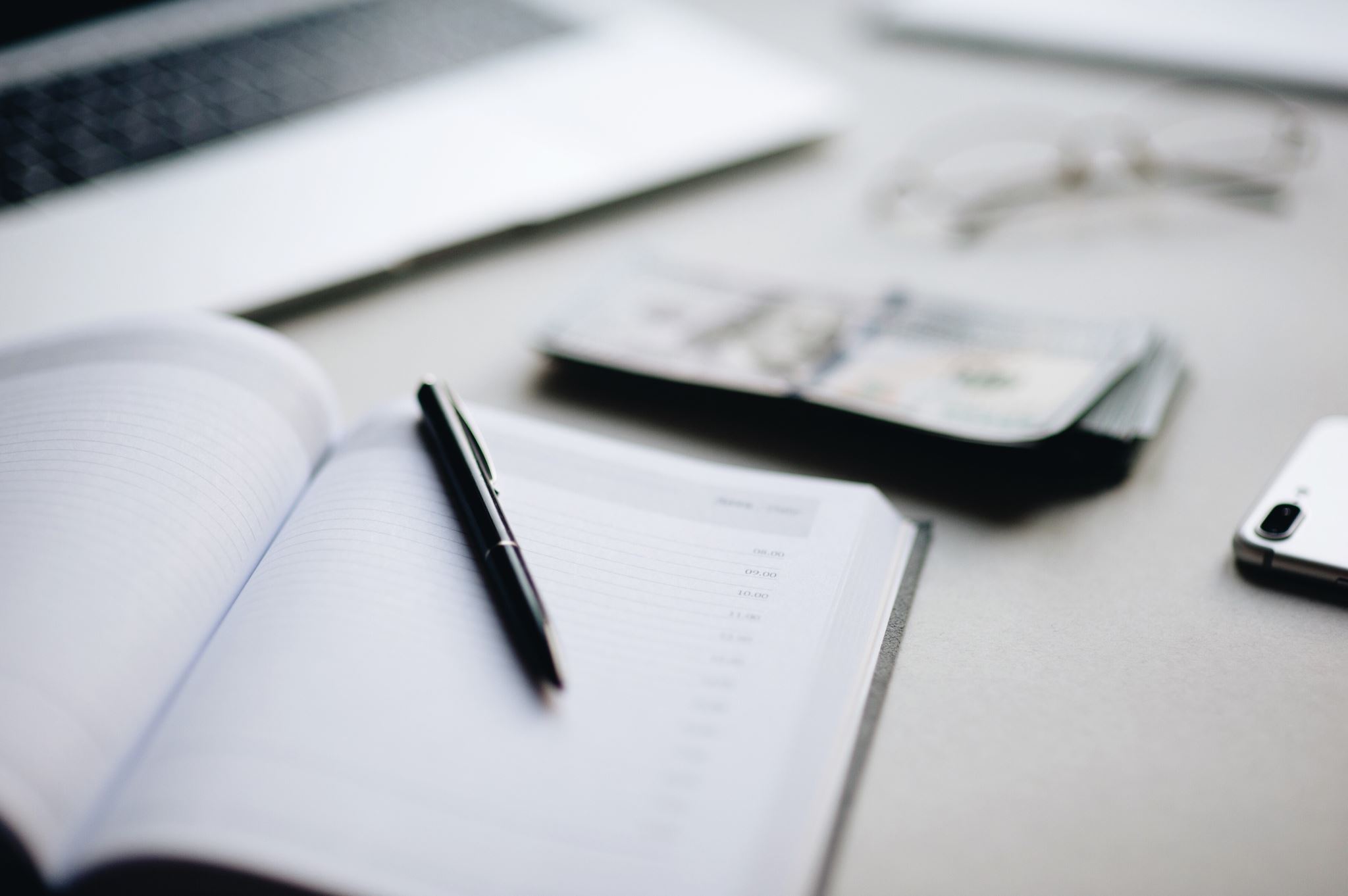 METİN TAHLİLİ METOTLARI VE ÖZELLİKLERİ  NELERDİR?
Edebî bir metni çözümlemek ve değerlendirmek amacıyla kullanılan kuramsal yaklaşımlara metin tahlili metotları denir. Bu metotlarda metinler farklı bakış açılarıyla yorumlanır. 
Metin tahlili metotları ile metinler daha iyi anlaşılır, çeşitli açılardan yorumlanır ve değerlendirilir.
Eleştiri metotları metinde ele aldığı yönlerle çeşitlere ayrılır. Bazı metin tahlili metotları şunlardır:  
Dış dünya ve toplum
Sanatçı
 Eser
Okur 
Yapı
Dış Dünyayı ve Toplumu Merkeze Alan Tahlil Kuramı
Metinleri toplumdaki siyasi, ekonomik ve sosyal unsurların bir yansıması olarak kabul eder. Bu metoda göre, yazarlar yaşadıkları toplumun gerçeklerini ve çelişkilerini bilinçli veya bilinçsiz olarak eserlerine yansıtır. Bu nedenle metinler, bu yansımalar bağlamında değerlendirilmelidir.
Bu kuramda sıklıkla üç yaklaşım kullanılır.
Dış dünya ve toplum tahlil metodu ile
Edebî metinler farklı bir bakış açısıyla yorumlanabilir ve toplumdaki sorunlara dair farkındalık oluşturulur.
Edebî metinlerin toplumdaki değişim ve dönüşümlere nasıl katkıda bulunabileceği anlaşılır. 
Edebî metinlerin tarihî ve sosyal bağlamı daha iyi anlaşılır.
Sanatçıya Dönük Tahlil Metodu
Metinlerin değerlendirilmesinde sanatçının kişiliğine, deneyimlerine, yaşam tarzına ve metnin oluşum sürecine odaklanılır. Bu metot, metnin içeriğini ve anlamını daha iyi anlamak için sanatçının düşünce dünyasını ve yaşam koşullarını ön planda tutar.
Bu kuramda sık kullanılan yaklaşımlardan biri psikanalitik eleştiridir.
Sanatçıya dönük tahlil metodu ile
Edebî metinlerin yazarın zihninin bir yansıması olarak görülmesini ve yazarın duygu ve düşüncelerinin daha iyi anlaşılmasını sağlar.
Edebî metinlerin yazılma sürecine dair bilgiler edinilir.
Edebî metinlerin farklı yorumlarının ortaya konulmasına katkıda bulunur.
Esere Dönük Tahlil Metodu
Metni ve metnin içeriğini tahlil  etme sürecinde esas olarak esere odaklanılır. Bu tahlil metodunda eleştirmen; eserin kendisini, yapı özelliklerini, tema ve sembollerini, anlatım biçimlerini ve dil kullanımını değerlendirerek anlamı çözmeyi amaçlar.
Bu kuramda sıklıkla dört yaklaşım kullanılır.
Esere dönük tahlil metodu ile
Edebî metinlerin dil ve biçim özelliklerine dair bilgiler edinilir ve metnin estetik değeri kavranır. 
Edebî metinlerin derin anlamları ve metnin arkasındaki mesajlar çözümlenir.
Edebî metinlerin farklı metinlerle ilişkilendirilmesiyle daha kapsamlı bir yoruma ulaşılır.
Okur Merkezli Tahlil Metodu
Okura dönük tahlil metodu, bir metnin değerlendirilmesinde ve yorumlanmasında okuyucunun rolünü ön plana çıkarır. Bu metoda göre, bir metnin anlamı ve değeri okuyucunun bakış açısı, deneyimleri, kültürel arka planı ve duygusal tepkileri gibi faktörlerle belirlenir.
Bu kuramda sıklıkla dört yaklaşım kullanılır.
Okura dönük tahlil metodu ile
Edebî metinlerin  okur üzerindeki etkisi ve okurun metni nasıl yorumladığı anlaşılır.
Edebî metinlerin farklı yorumları ortaya konur ve metnin zenginliği keşfedilir.
Okurlar, edebî metinlerle daha aktif bir şekilde etkileşime girer.
Metin tahlilinde farklı kuramsal metotlar kullanılabilir. Bu metotlar metnin farklı unsurlarına odaklanır ve farklı yorumlar sunar.
Metin analizlerinde kullanılan yöntemler, metnin türüne ve amacına göre değişiklik gösterebilir.
Metin tahlilleri kuramları edebiyat dışında dil bilimi, tarih, felsefe, sosyoloji; fizik, kimya, biyoloji, matematik gibi farklı disiplinlerde kullanılabilir.
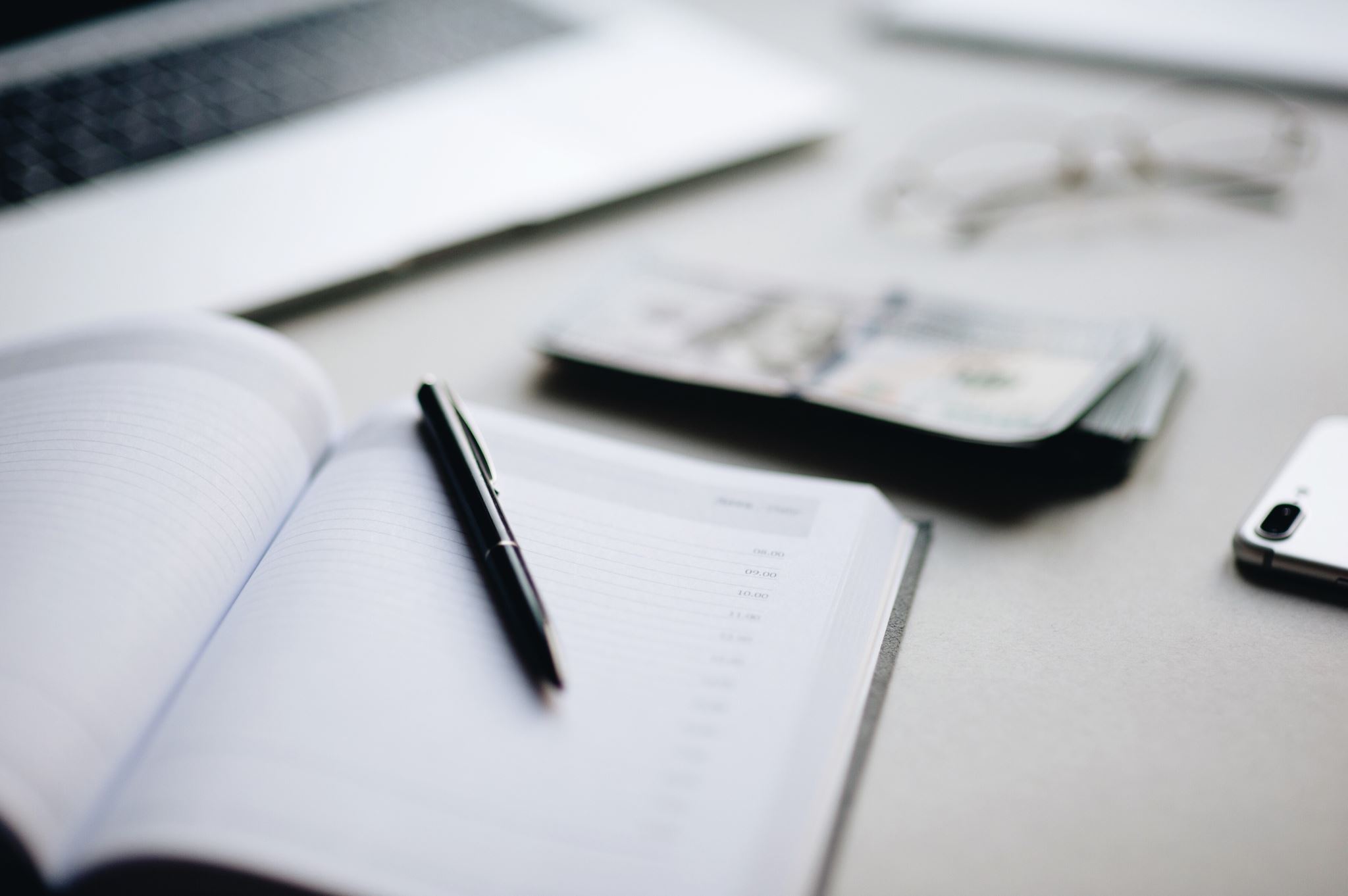 FARKLI TÜRDEKİ METİNLER NASIL TAHLİL EDİLİR VE DEĞERLENDİRİLİR?
Metinler
Metinle bağ kurma
Eleştirel okuma
Metnin yapısını, dil ve üslup özelliklerini çözümleme
Metnin içerik özelliklerini çözümleme
Eleştiri
             aşamaları ile tahlil edilir.
Farklı türdeki metinler için aynı tahlil aşamaları kullanılır. Ancak metnin tür özelliklerine göre aşamalarda gerçekleştirilecek eylemler değişebilir. Örneğin şiir türündeki bir metnin yapısı farklı olduğu için yapılacak eylemler bu türün yapı unsurlarına göre şekillenir.
Metinle Bağ Kurma
Metinle bağ kurma aşamasında şu eylemler gerçekleştirilir: 

Metin hakkında tahminde bulunmak için metnin dış unsurları (uzunluğu, başlığı, alt başlıkları, yazı stili) ve kullanılan görsel, grafik, tablo gibi unsurlar incelenir.
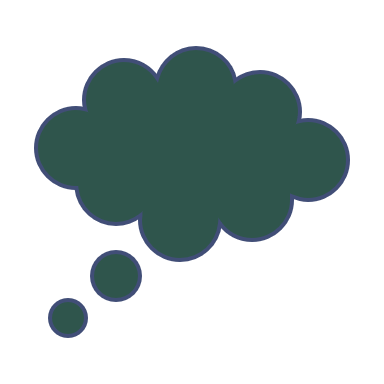 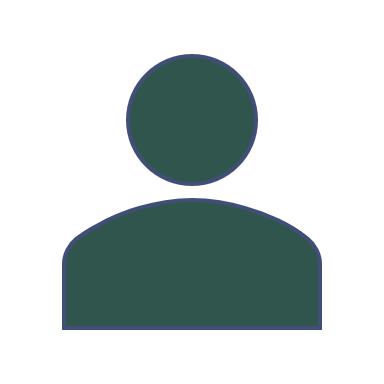 Tahminlerden hareketle metni okuma amacı belirlenir.
Okuma amacına ve metin türüne uygun okuma tekniği belirlenir.
Sahip olduğu ön bilgiler ve tahminlerden hareketle metinle ilgili sorular üretilir.
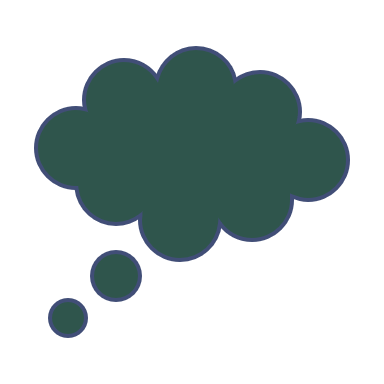 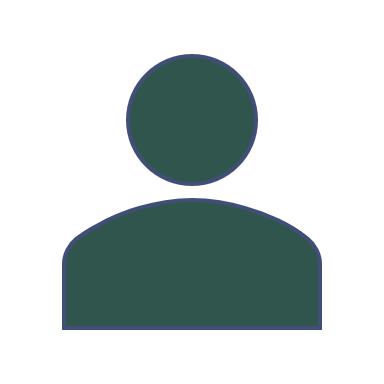 Eleştirel Okuma
Eleştirel okuma aşamasında şu eylemler gerçekleştirilir: 
Metin okunurken metindeki duygulara, düşüncelere ve görüntülere odaklanılır. 
Metni anlama ve anlamlandırmada etkili olan anahtar kelimeler belirlenir.
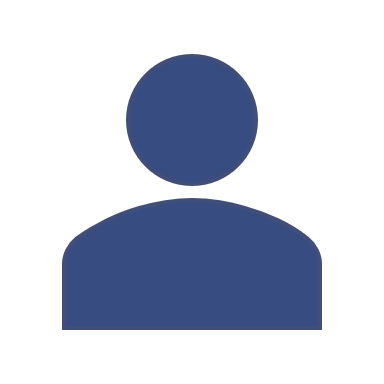 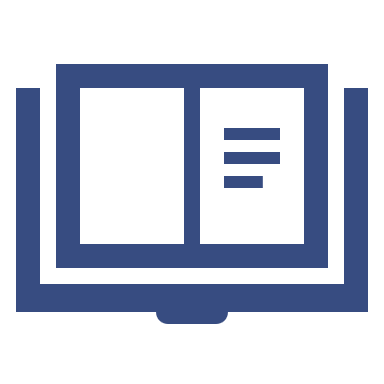 Metnin bağlamından hareketle bilinmeyen kelimelerin anlamı belirlenir, gerekirse sözlüklerden faydalanılır. 
Gerektiğinde farklı okuma teknikleri (tekrar okuma, not alma, sesli okuma, altını çizerek okuma) bir arada kullanılır.
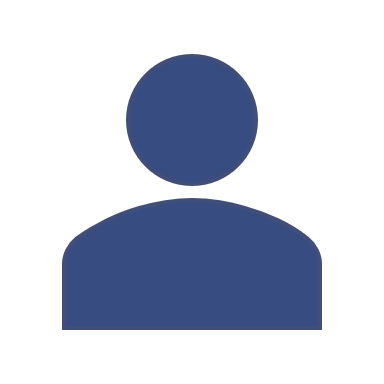 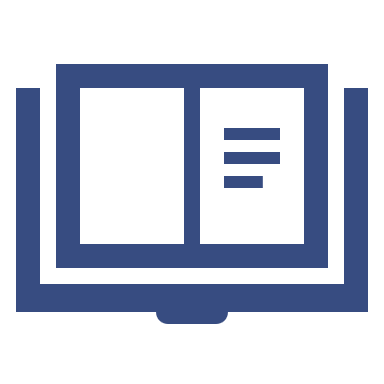 Sahip olunan bilgi ve deneyimler ile metinde anlatılanlar arasında ilgi kurulur.
Metnin yazarı, anlatıcısı, olay kişileri ile empati kurulur. 
Metinde anlatılanlar zihinde canlandırılır, anlatılanlarla ilgili görsel imgeler (resim, kavram haritası vb.) oluşturulur.
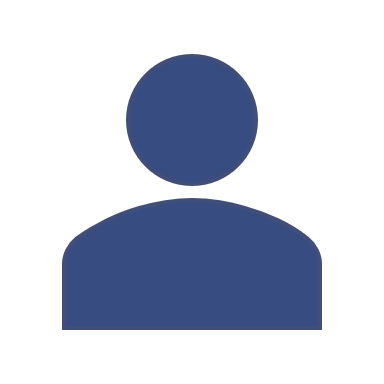 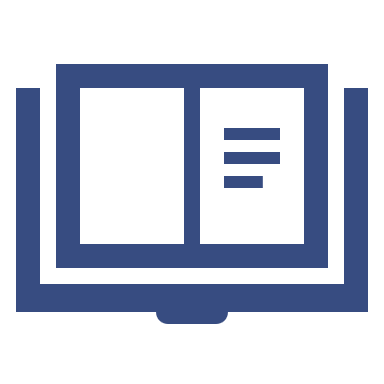 Metinde anlatılanlarla ilgili sesli düşünülür, metnin devamı için tahminlerde bulunulur.
Metinde kullanılan görsel ögelerin (grafik, tablo, şekil ve resim gibi), noktalama işaretlerinin metnin anlamına katkısı belirlenir.
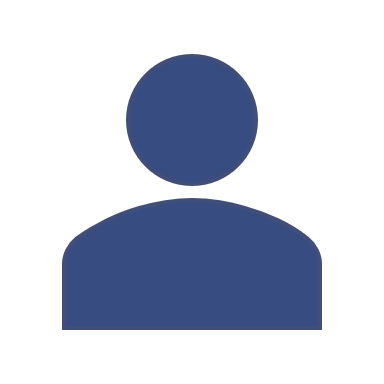 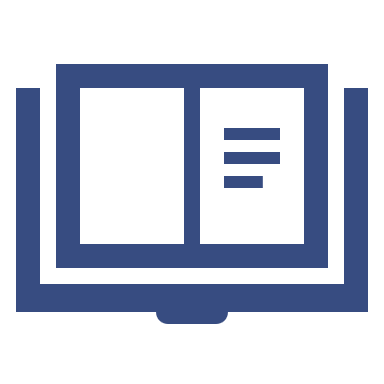 Metnin Yapı, Dil ve Üslup Unsurlarını Çözümleme
Metnin yapı, dil ve üslup özelliklerini çözümleme aşamasında şu eylemler gerçekleştirilir:
Metin, yapı ve anlam bakımından bölümlere ayrılır; bu bölümler arasındaki ilişki ve ayrıntılara odaklanır.
Metni oluşturan unsurlar arasındaki geçiş ve bağlantı ifadelerinin anlama katkısı değerlendirilir.
Metnin yapı unsurları çözümlenir.
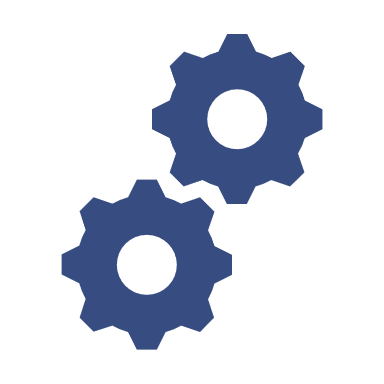 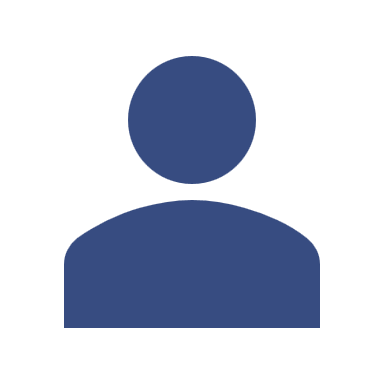 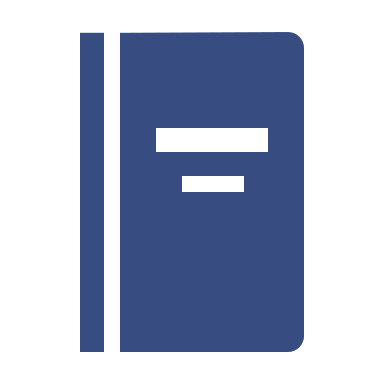 Edebî metinlerde merak, sürükleyicilik, etkileyicilik; bilgilendirici (öğretici) metinlerde inandırıcılık, geçerlik, tutarlılık vb. unsurların metnin planına nasıl yerleştirildiği analiz edilir.
Bilgilendirici (öğretici) metinlerde yazarın; sanatsal metinlerde anlatıcının, söyleyicinin bakış açısı ve bu bakış açısının metni nasıl etkilediğini belirlenir.
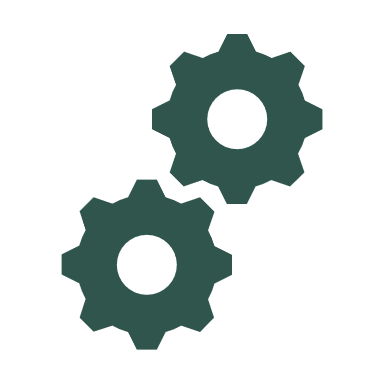 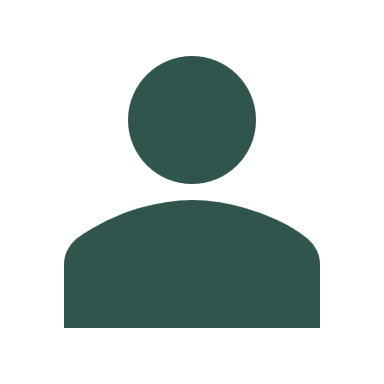 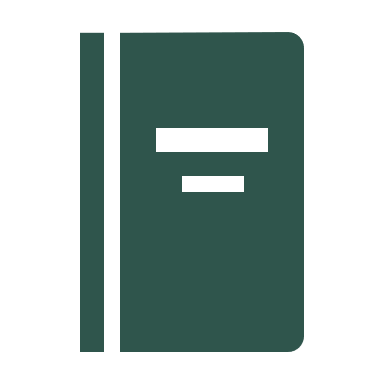 Yazarın veya şairin üslubunu oluşturan unsurlar belirlenir, bu unsurların okur üzerindeki etkisi değerlendirilir.
Yazarın veya şairin metni yazma amacı, yaşamına ve kişiliğine ilişkin bilgiler metinden belirlenir ve yazarla ilgili çıkarımlarda bulunulur. 
Yazarın veya şairin yaşamı araştırılır, edinilen bilgiler yazarla ilgili ulaşılan çıkarımlarla karşılaştırılır.
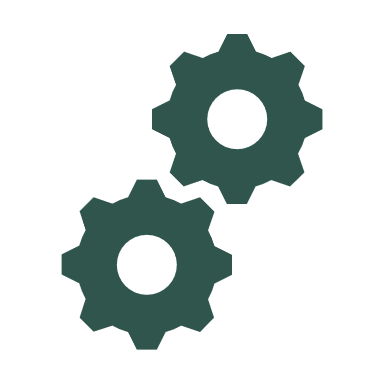 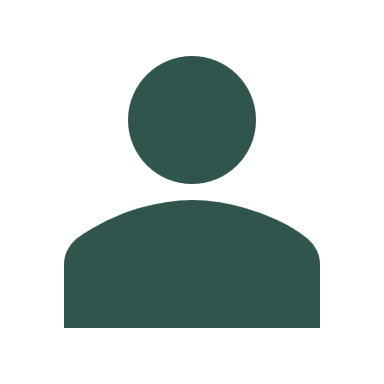 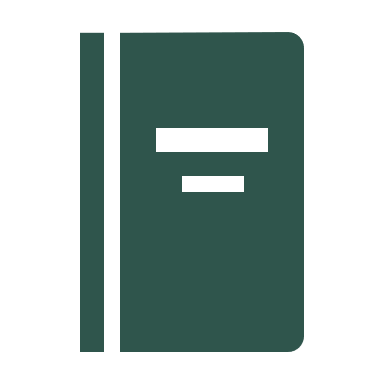 Metnin İçerik Unsurlarını Çözümleme
Metnin içerik unsurlarını çözümleme aşamasında şu eylemler gerçekleştirilir:
Konu, tema, ana düşünce ve yardımcı düşünceler belirlenir; bu unsurlar arasındaki ilişki ve tutarlılık sorgulanır.
Metnin yazıldığı dönemin edebî ve bilimsel anlayışı ile düşünsel, sosyolojik ve tarihî özelliklerinin metne yansımalarına dair çıkarımlarda bulunulur.
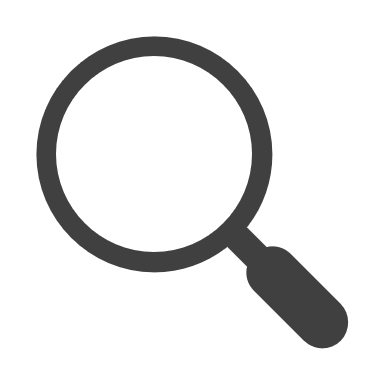 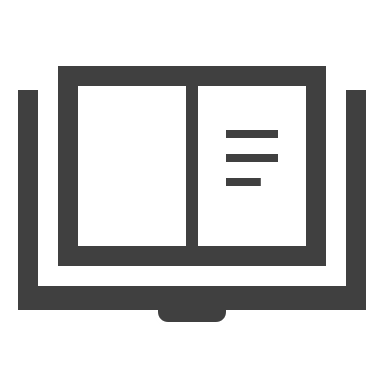 Ana fikir ve anlatım özelliklerinden (konu, konuların işlenme nedeni, anlatım biçimi, metnin yapısı vb.) hareketle metnin türe özgü özellikleri belirlenir.
Metnin ana fikri, yardımcı fikirleri ve temasının metnin türüne katkısı ile yazarın veya şairin bu metin türünü seçme nedeni sorgulanır.
Metin özetlenir; özet metin ve ana metin anlam, içerik, kapsam ve tutarlılık bakımından karşılaştırır.
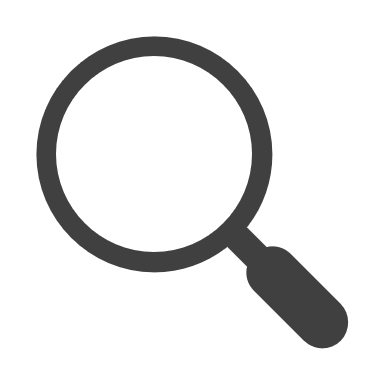 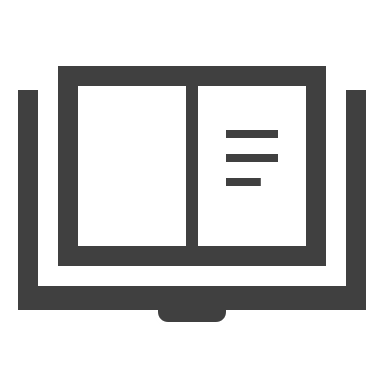 Eleştiri-Yorum
Metni değerlendirme aşamasında şu eylemler gerçekleştirilir:
Metin tahlilinden ulaşılan sonuçlara dayalı argümanlar oluşturulur.
İddiaların gerekçeleri neden sonuç ilişkisi içinde açıklanır.
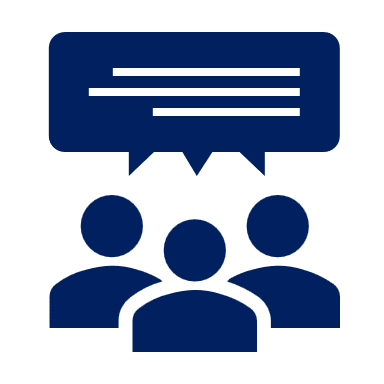 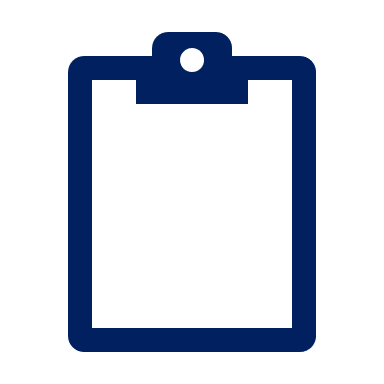 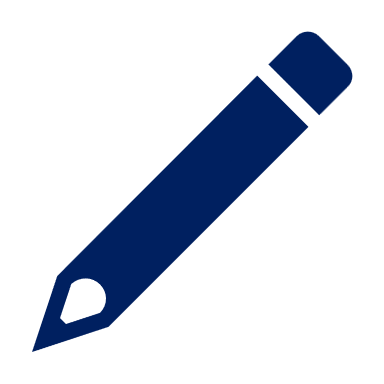 Metindeki iletiler ile okurun ve diğer bireylerin dünya görüşleri, metnin yazıldığı dönemin sosyal ve kültürel yapısı yaşanılan çağla karşılaştırılarak “metin-yazar-okur-dünya” arasında bağ kurulur.
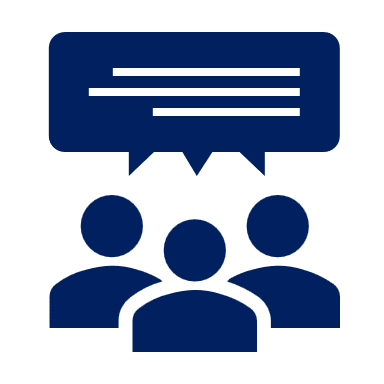 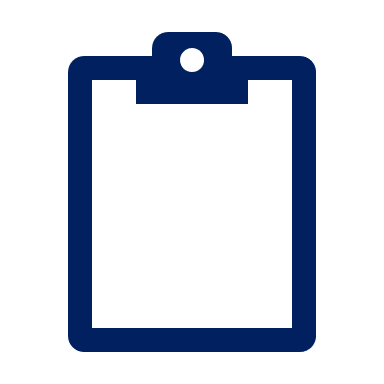 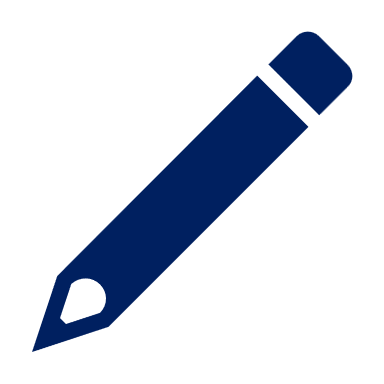 Metin hakkındaki değerlendirmeler, okunan diğer metinlerle ve farklı  sanat ürünleriyle karşılaştırılır; ulaşılan sonuçlar zihinde birleştirilerek metin özgün bir şekilde anlamlandırılır.
Düşünceler paylaşılır, tartışılır.
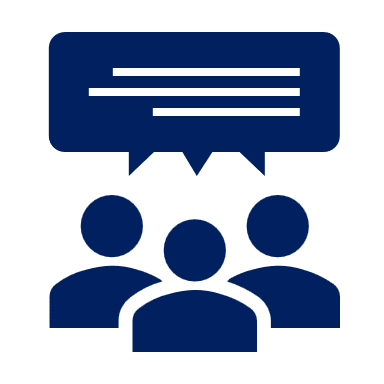 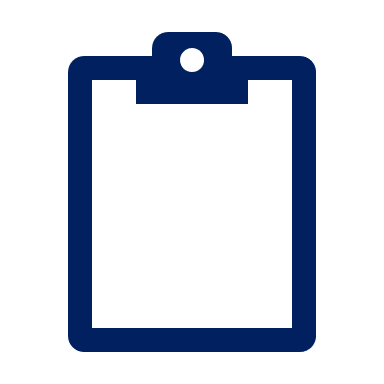 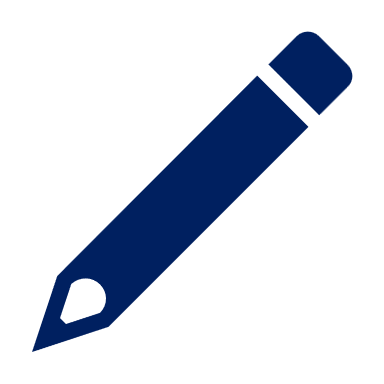 KAYNAKÇA
Çetişli, İ. (2015). Metin Tahlillerine Giriş / 1 Şiir. Ankara: Akçağ Yayınları.
Çıkla, S., Konyalı, B. Ş. (Ed.). (2022). Metin Tahlilinde Yeni Yaklaşımlar II. Ankara: Çolpan Kitap.
Günday, R. (2012). Edebi Metinlerin İncelenmesi ve Öğretimi (2. Bs.). Ankara: Elhan Kitap Yayın Dağıtım.
Kolcu, A. İ. (2019). Edebiyat Kuramları Tanım-Tenkit-Tahlil. Konya: Salkım Söğüt Yayınları.
Moran, B. (2018). Edebiyat kuramları ve eleştiri. İstanbul: İletişim Yayınları.
T.C. Millî Eğitim Bakanlığı. (2013). Metin Tahlilleri I-II Dersi Öğretim Programı.
Yücel, T. (2007). Eleştiri Kuramları. İstanbul: Türkiye İş Bankası Kültür Yayınları.